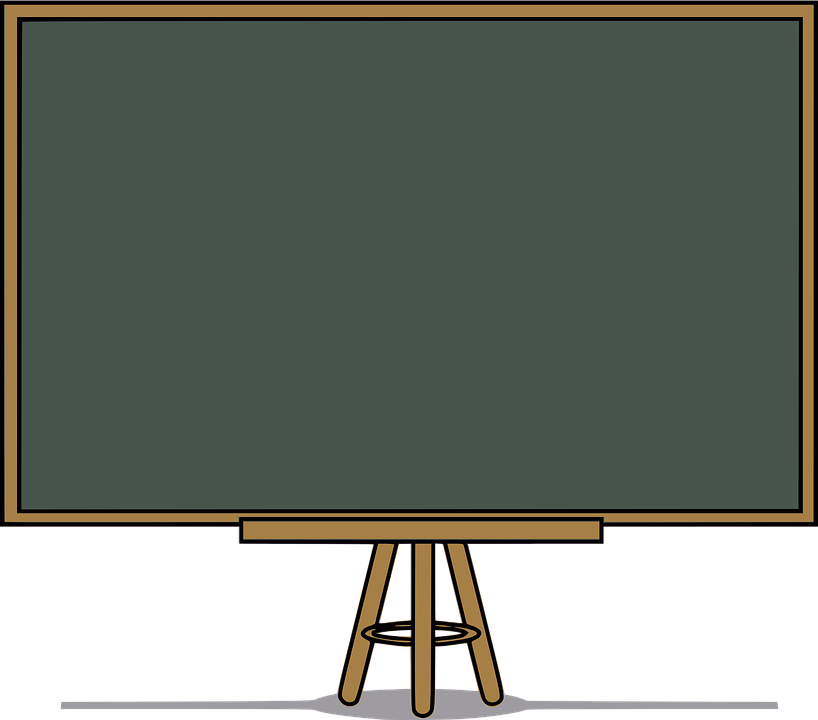 Thema:	Schulfächer
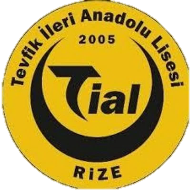 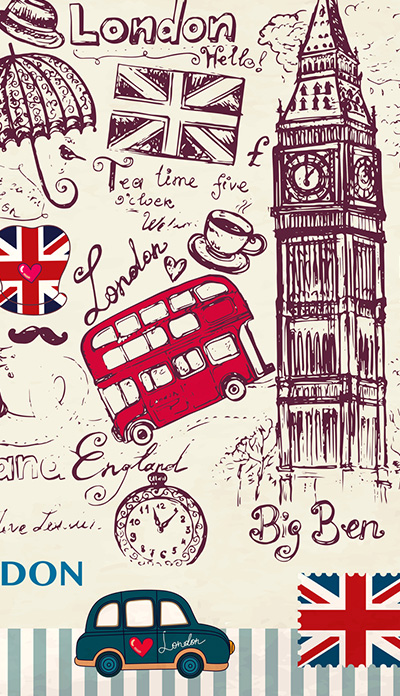 ENGLISCH
DEUTSCH
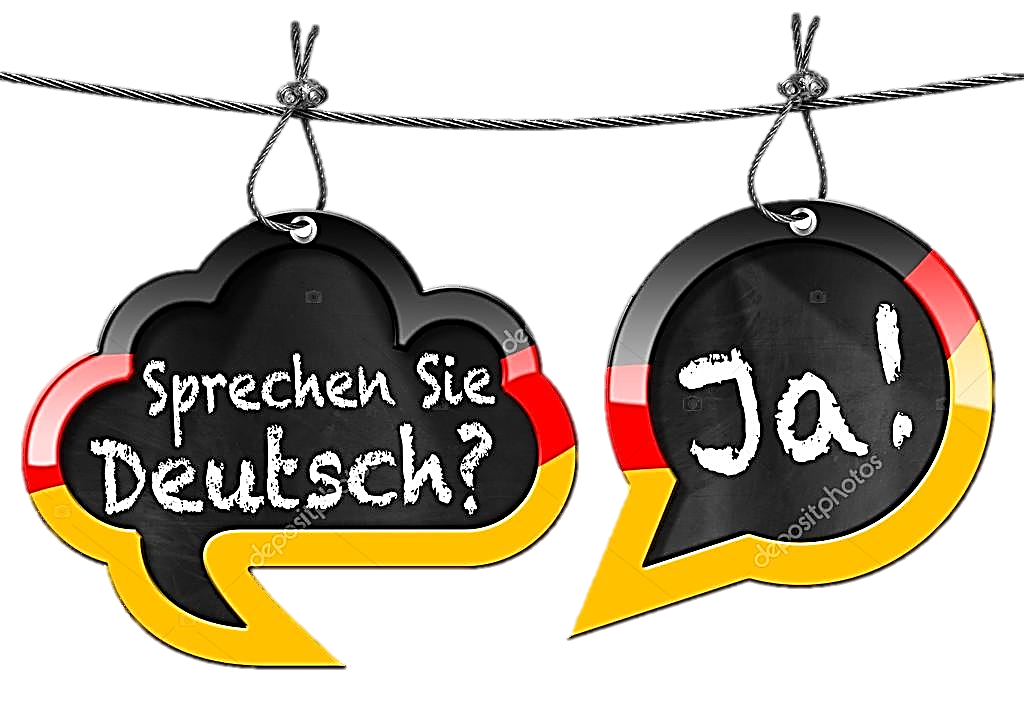 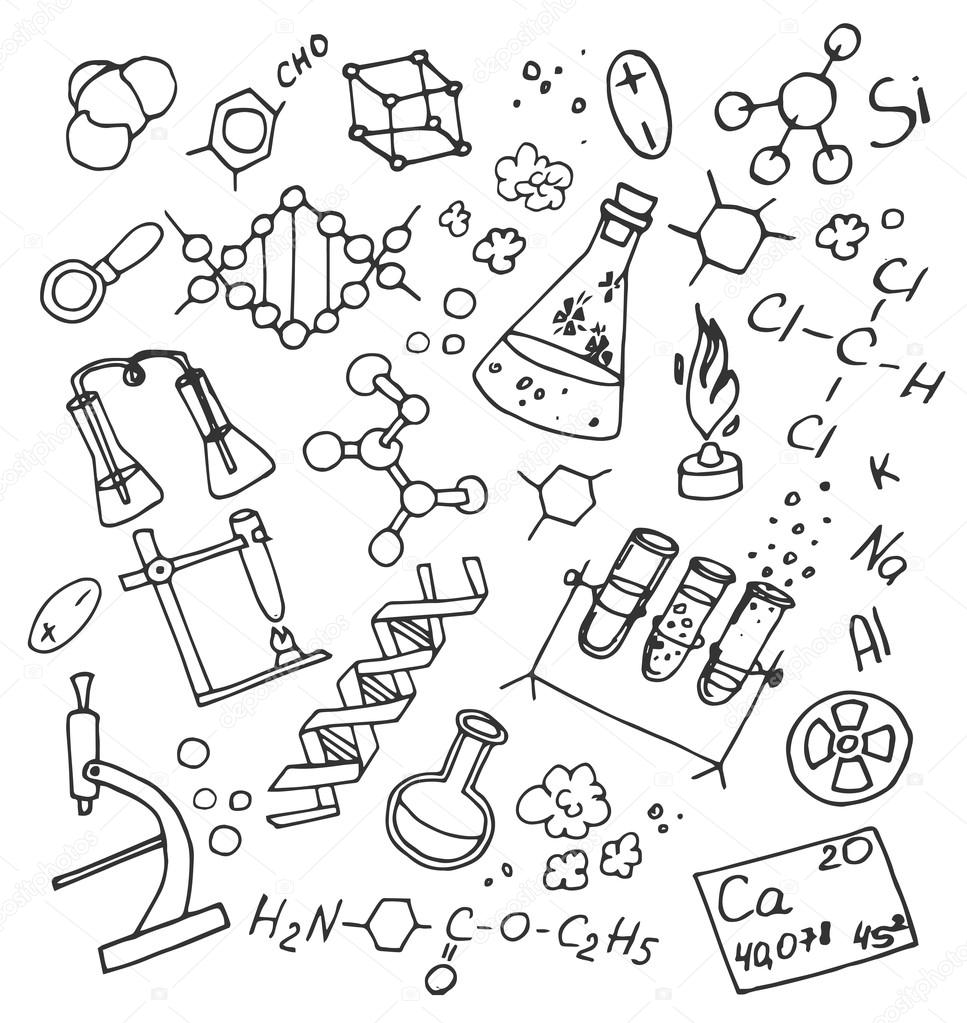 CHEMIE
PHYSIK
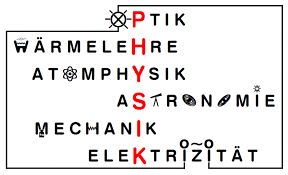 SPORT
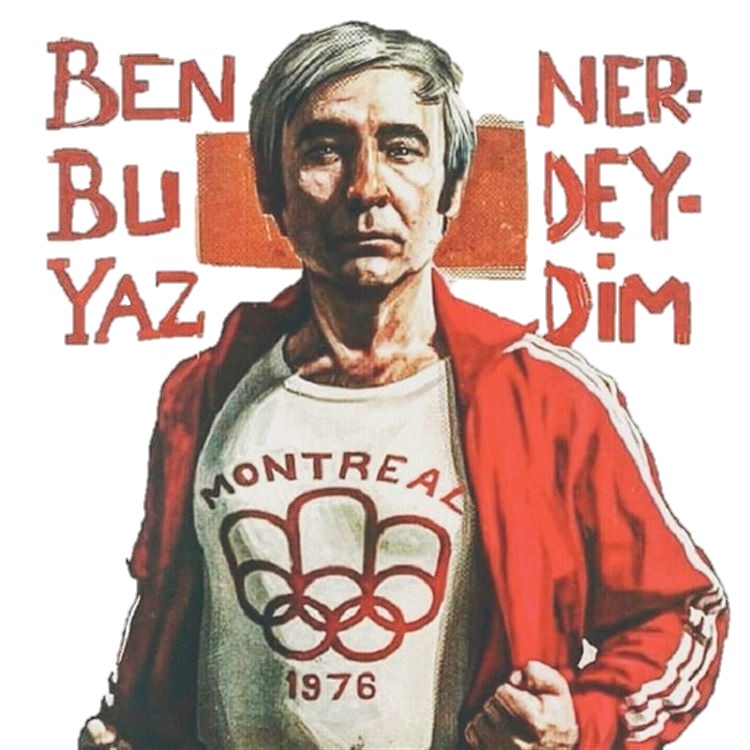 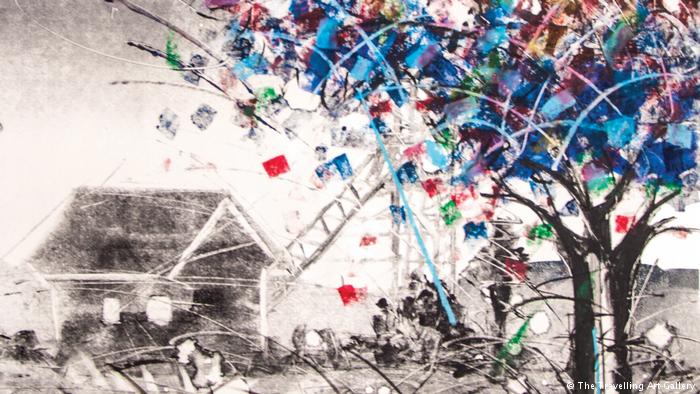 KUNST
MUSIK
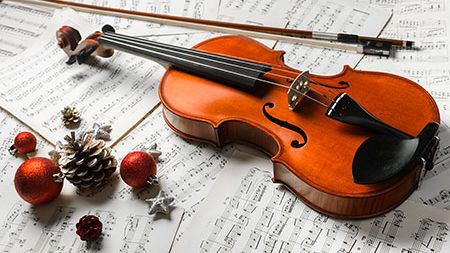 RELIGION
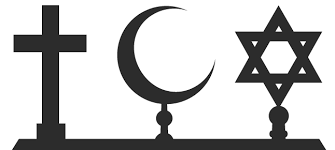 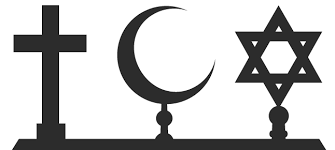 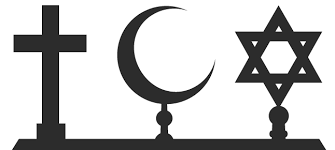 MATHEMATIK
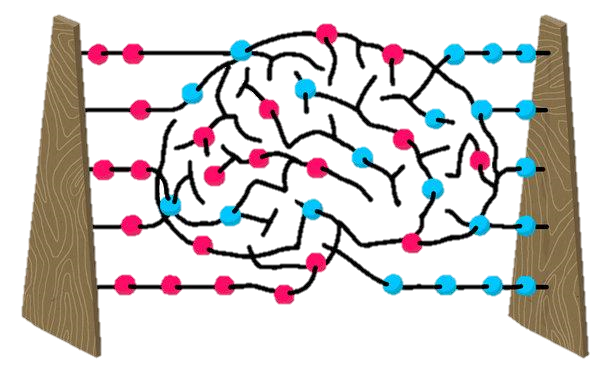 BIOLOGIE
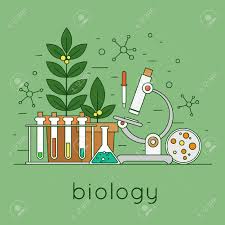 ERDKUNDE
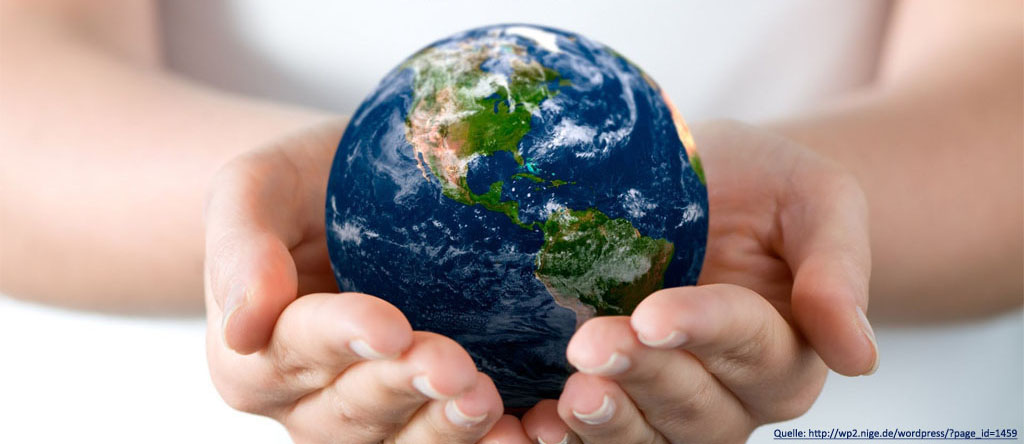 GESCHICHTE
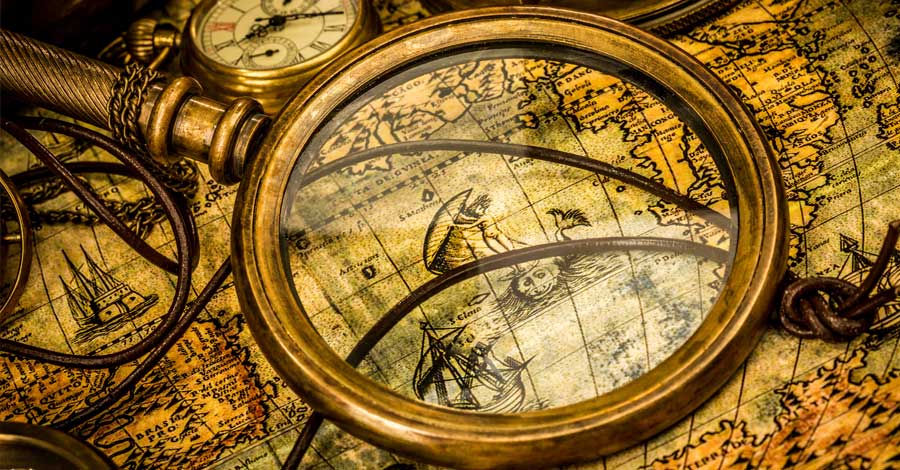 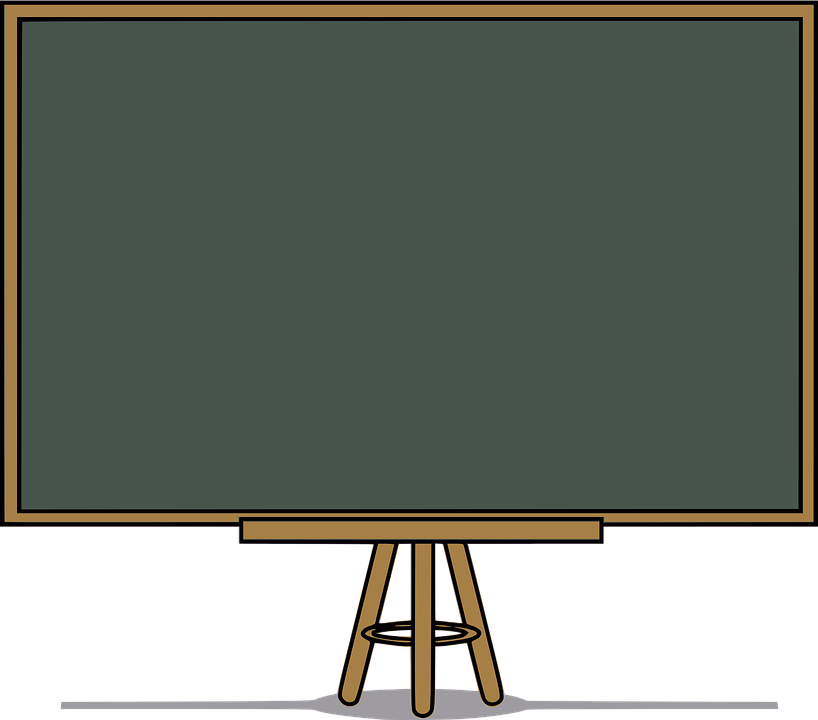 Thema:	
      Die Wochentage
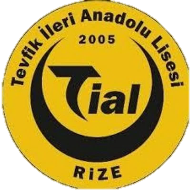 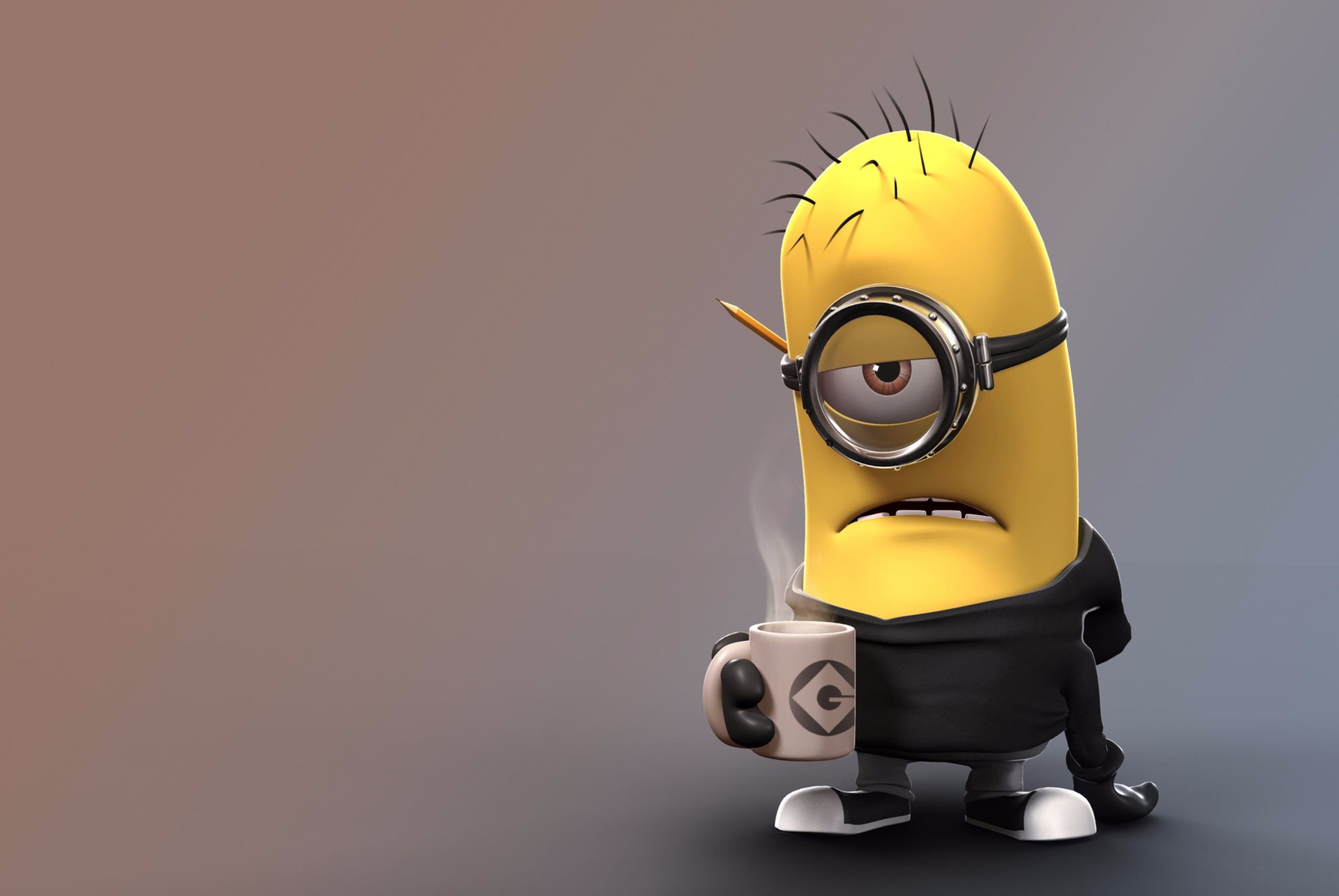 DER MONTAG
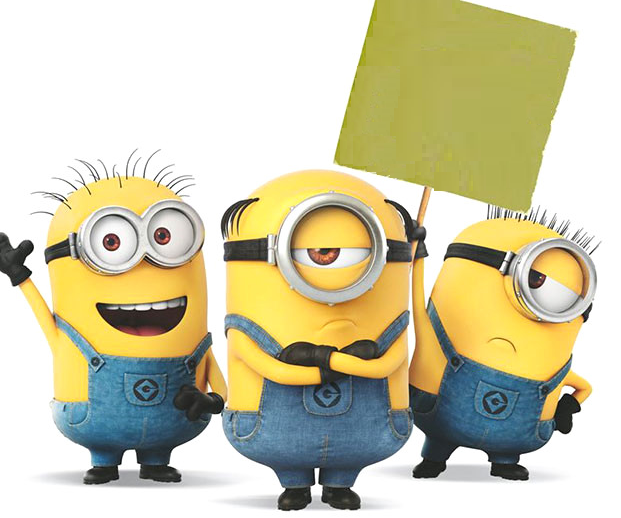 DER
DIENSTAG
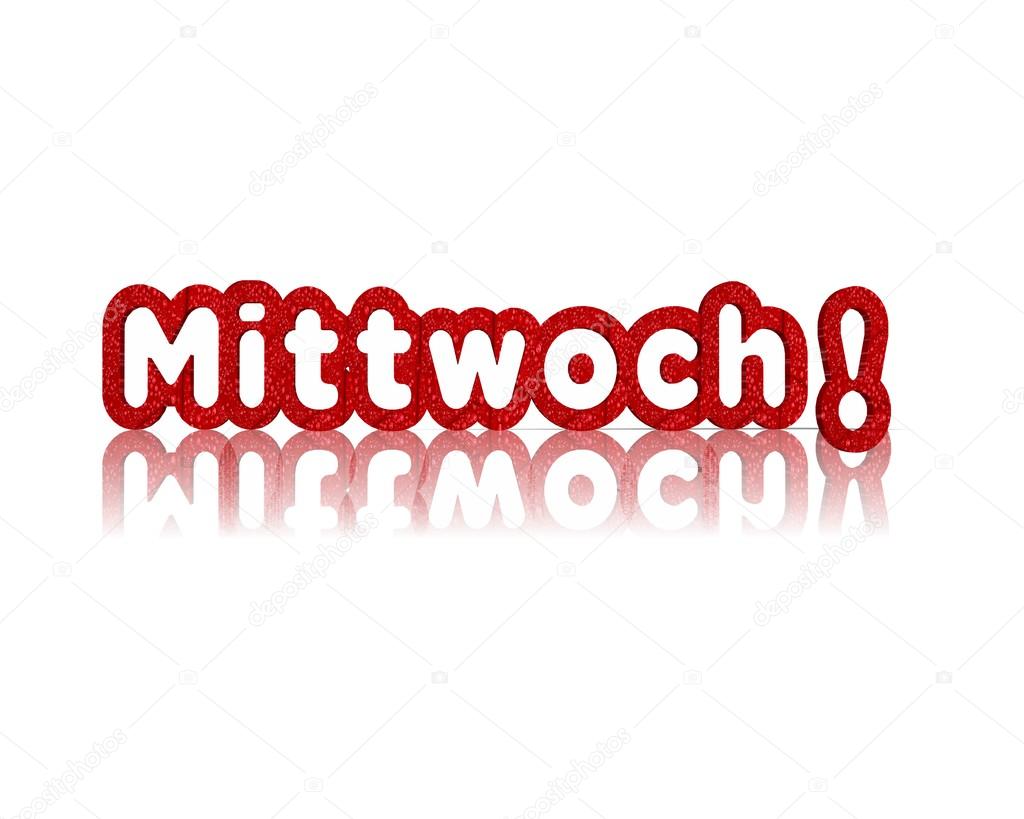 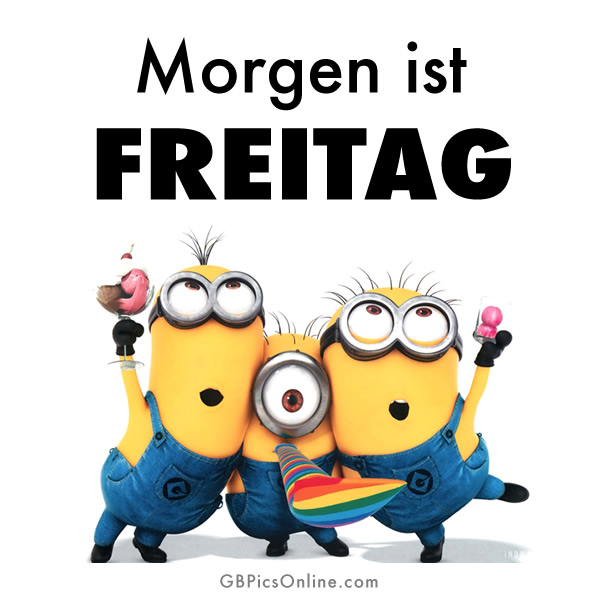 Heute ist Donnerstag!
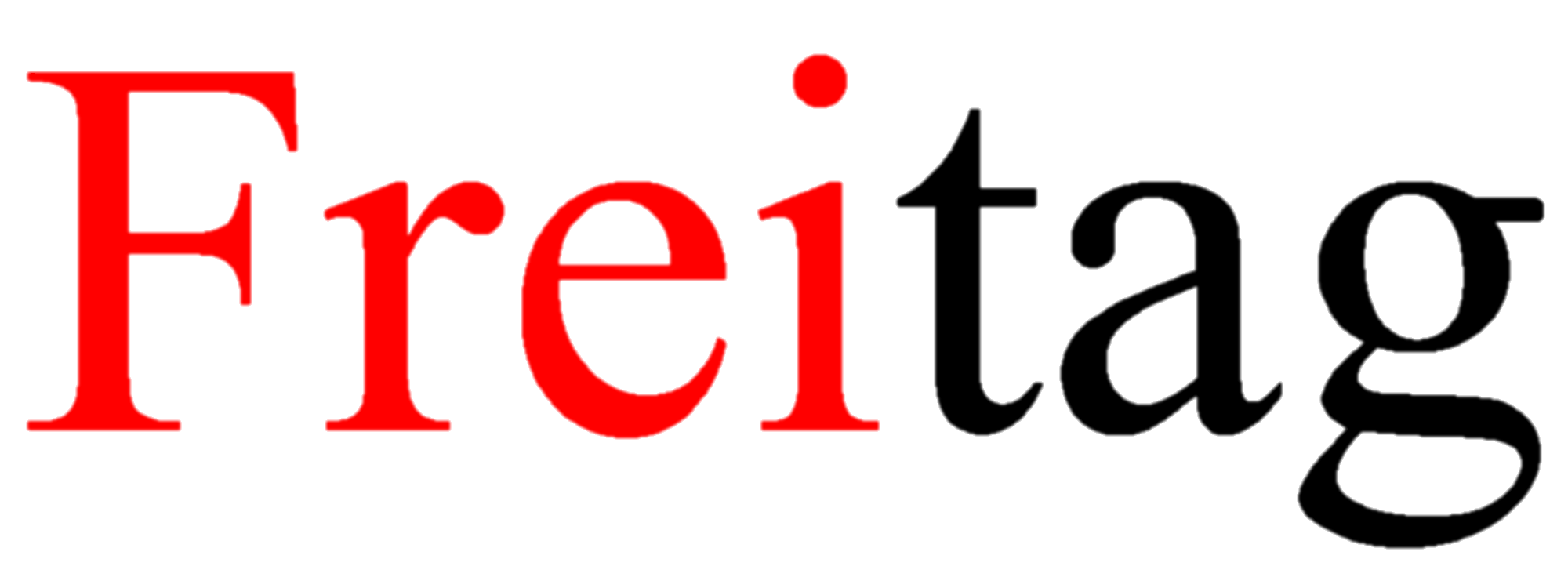 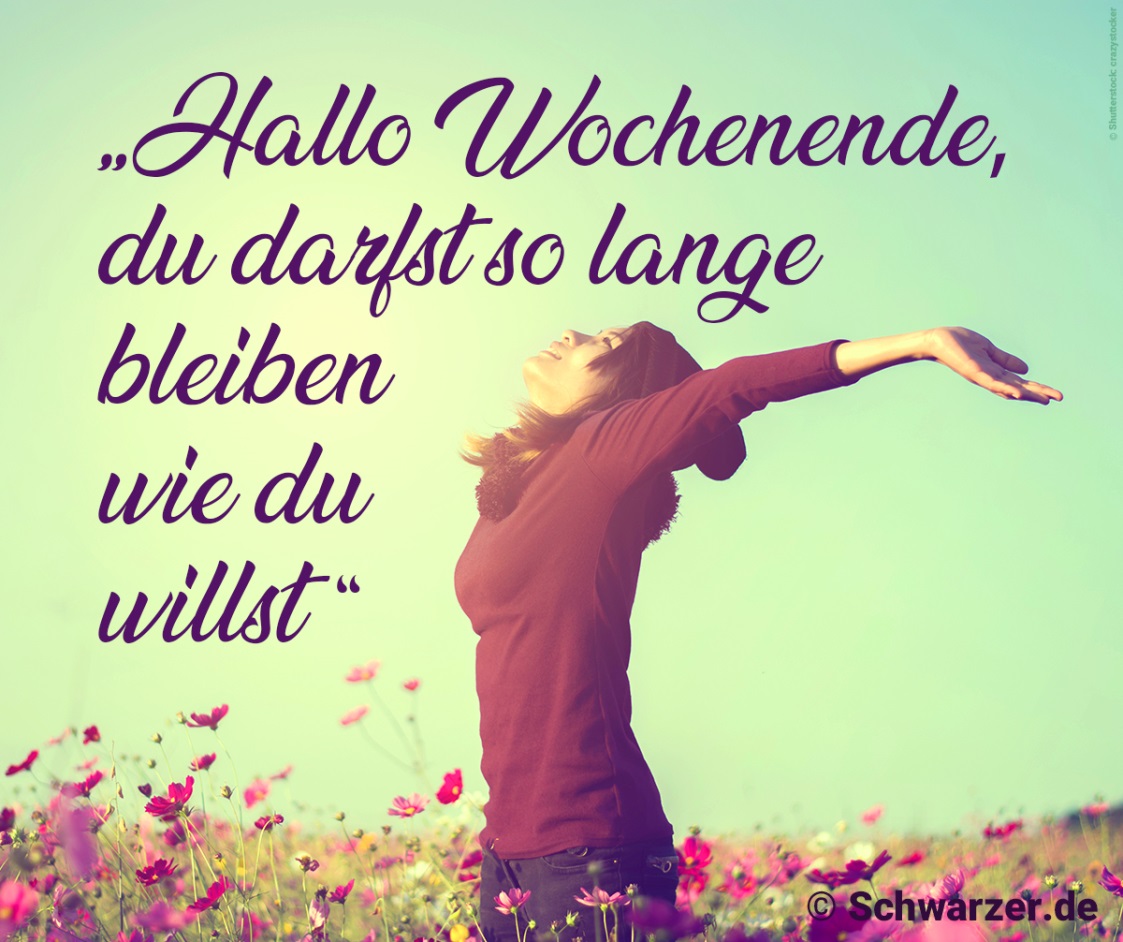 haben (sahip olmak)
e
st
t
t
t
en
t
en
en
ich
du
er
sie
es
wir
ihr
sie
Sie
hab
  ha
  ha
  ha
  ha
hab
hab
hab
hab
Kugelschreiber.
	Radiergummi.
	Schere.
	Heft.
	Buch.
	Lineal.
	Spitzer.
	Wörterbuch.
	Tisch.
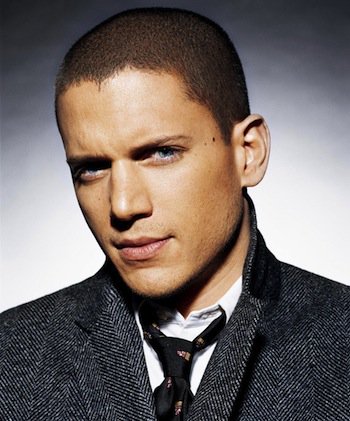 Wann hast du Deutsch?
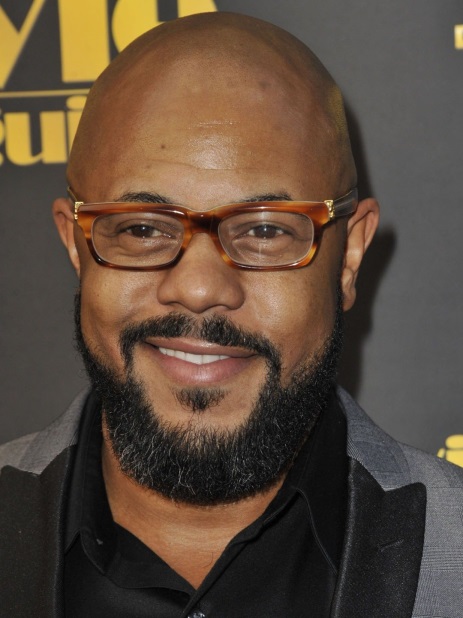 Ich habe Deutsch am Montag.
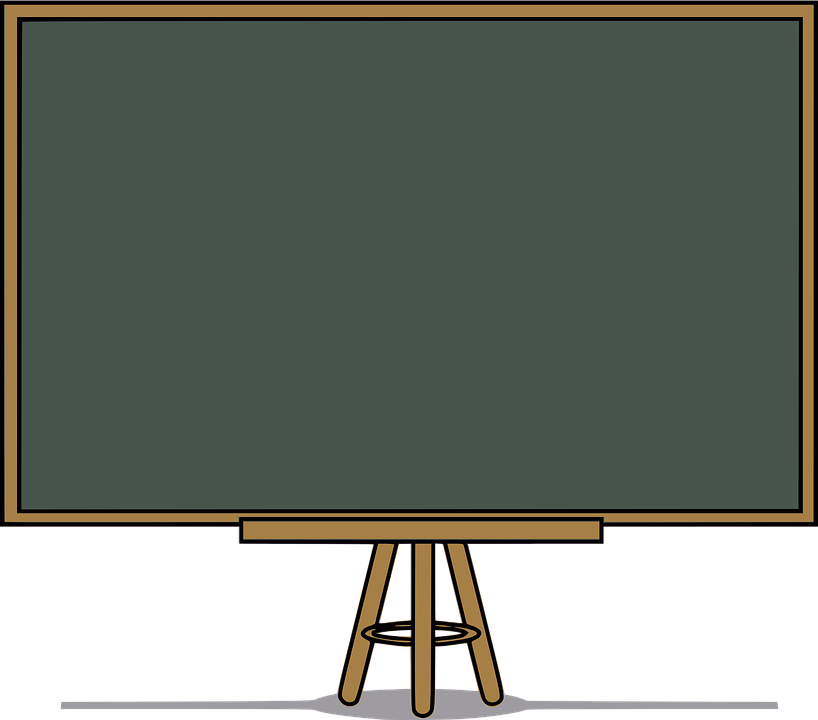 Thema:	
	Manche
	   Adjektiven
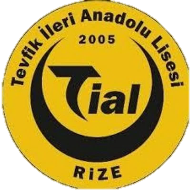 interresant
wichtig
super
langweilig
spannend
uninteressant
toll
unwichtig
finden (bulmak)
e
est
et
et
et
en
et
en
en
Deutsch  toll. 
	Literatur  super.
	Sport  spannend.
	Mathematik  wichtig.
	Physik  langweilig.
	Englisch  unwichtig.
	Erdkunde  interessant.
	Geschichte  wichtig.
	Biologie  uninteressant.
ich
du
er
sie
es
wir
ihr
sie
Sie
find
find
find
find
find
find
find
find
find